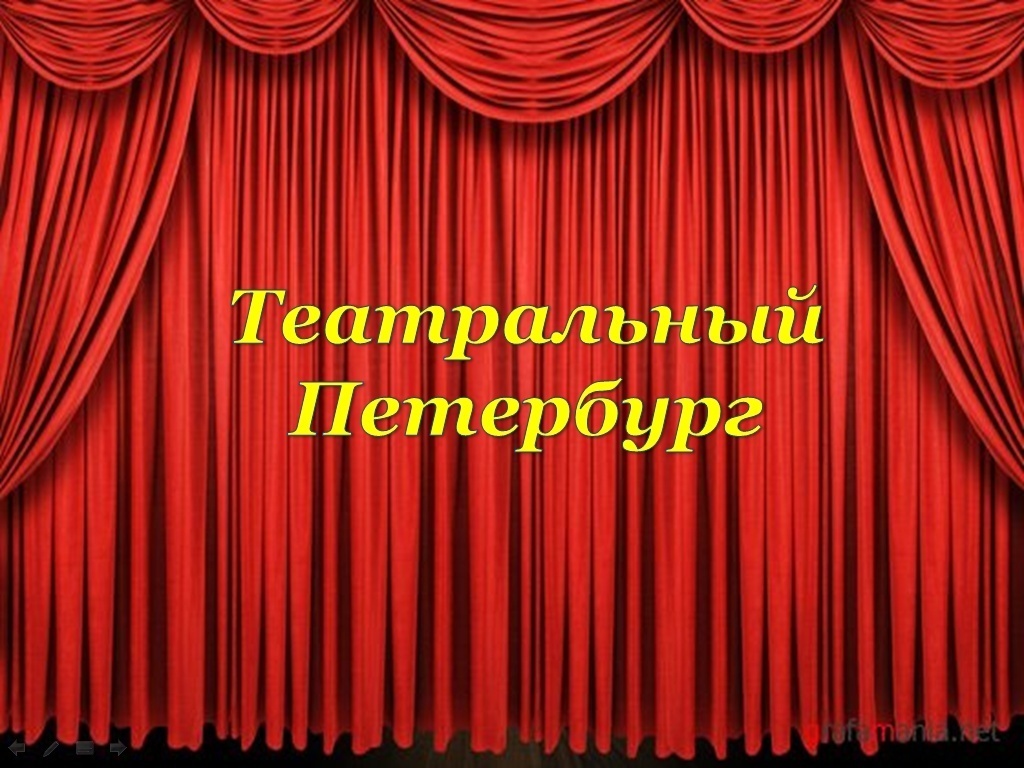 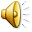 Мариинский театр
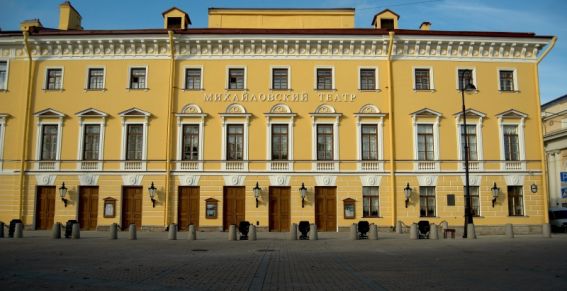 Михайловский театр
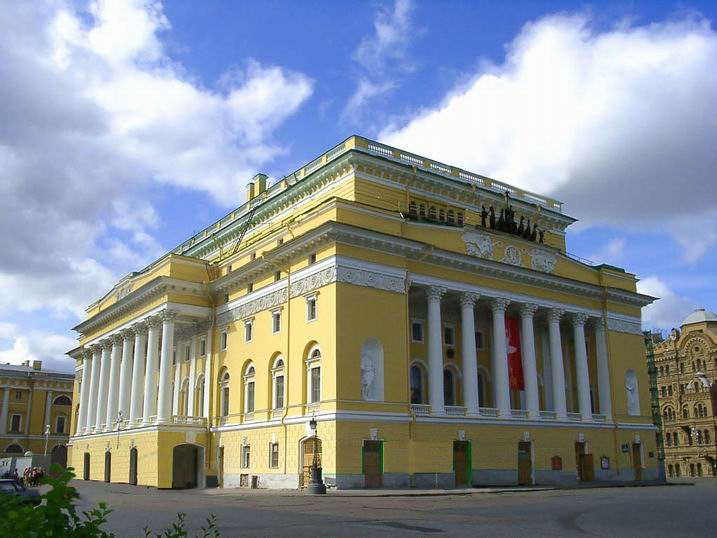 Александрийский театр
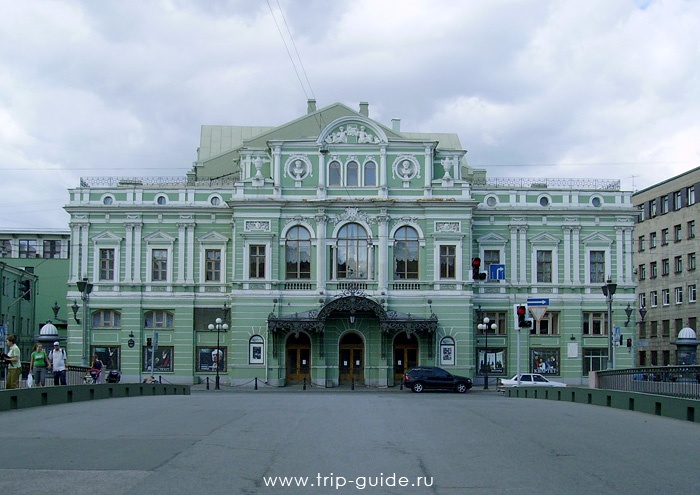 Большой Драматический театр
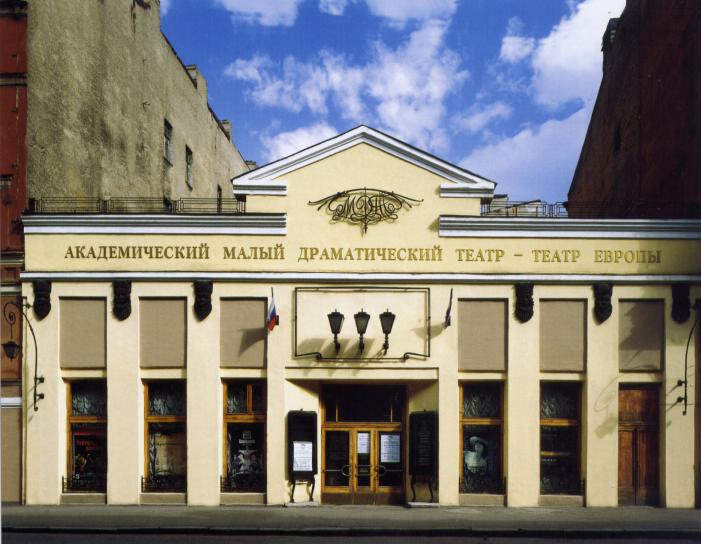 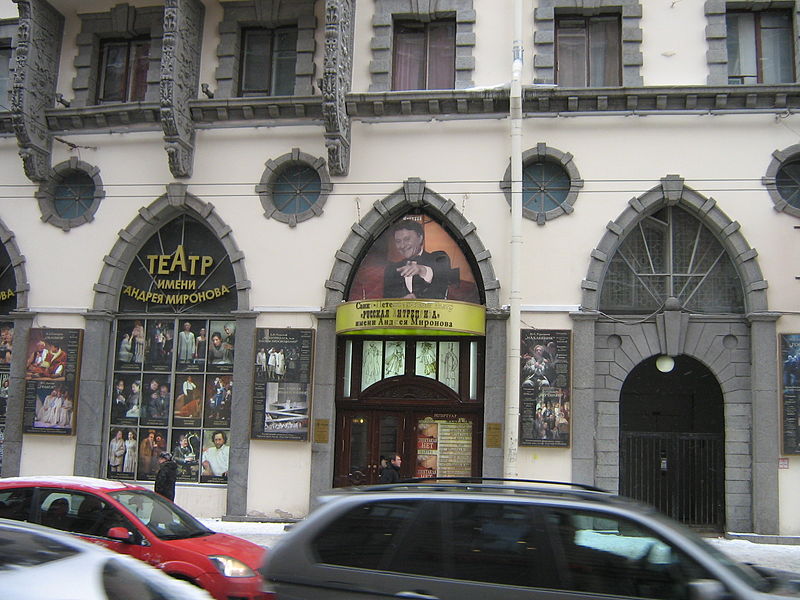 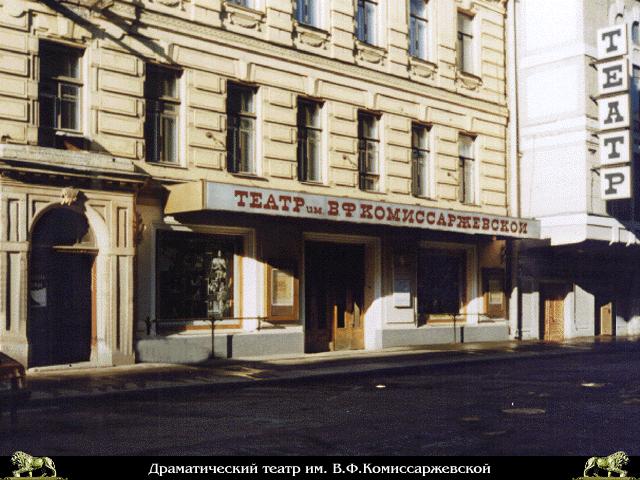 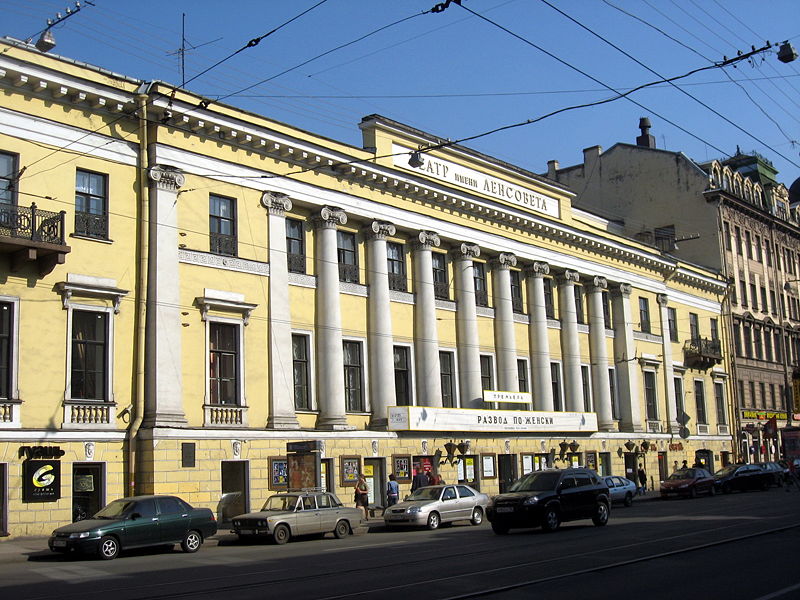 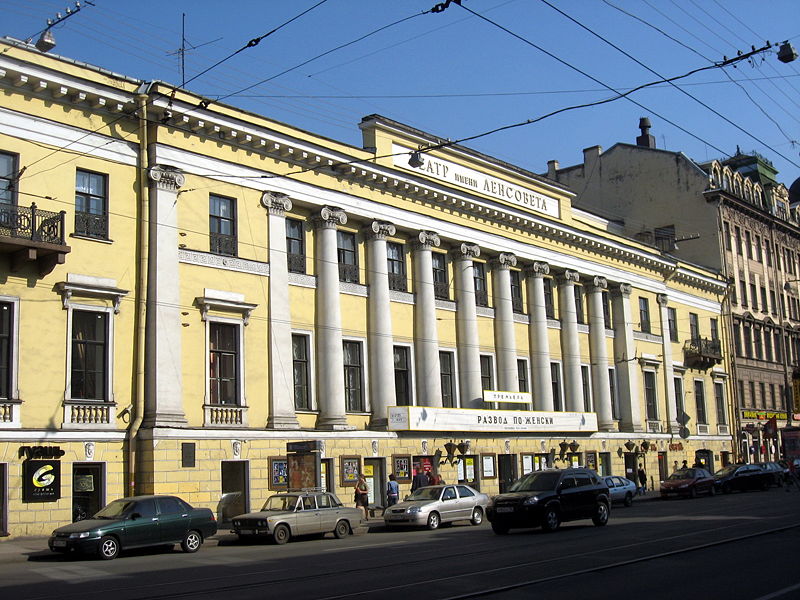 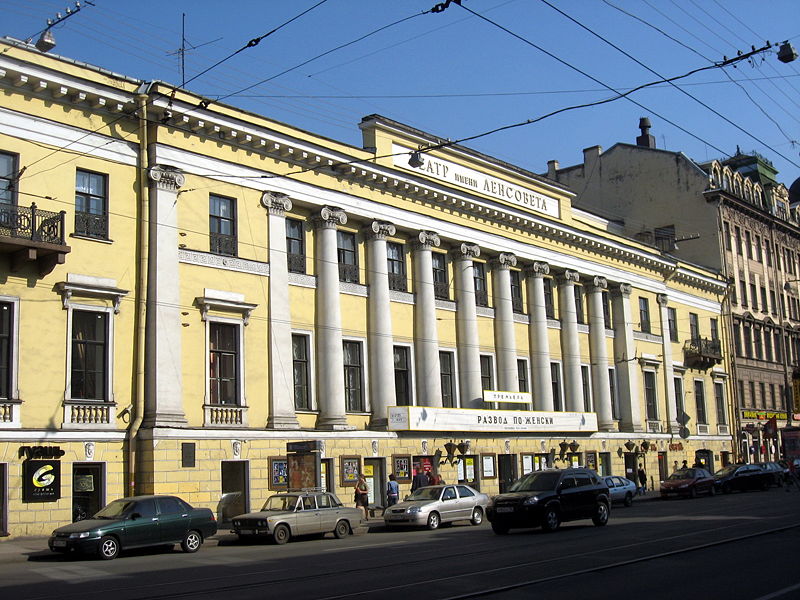 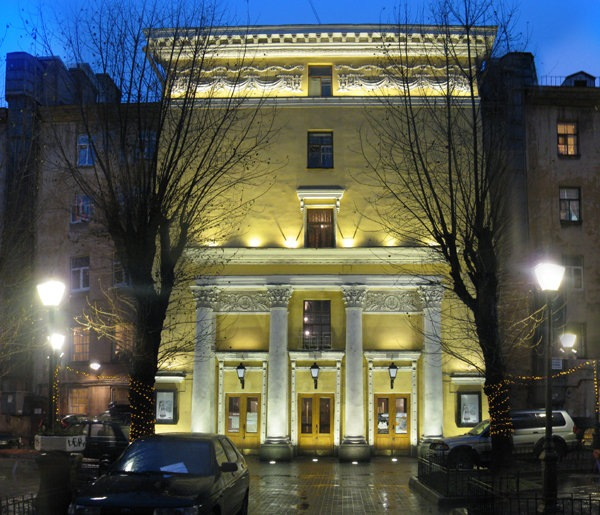 Театр на Литейном
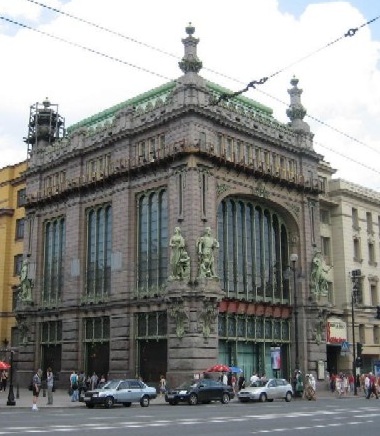 ТЕАТР КОМЕДИИ им.Н.АКИМОВА.
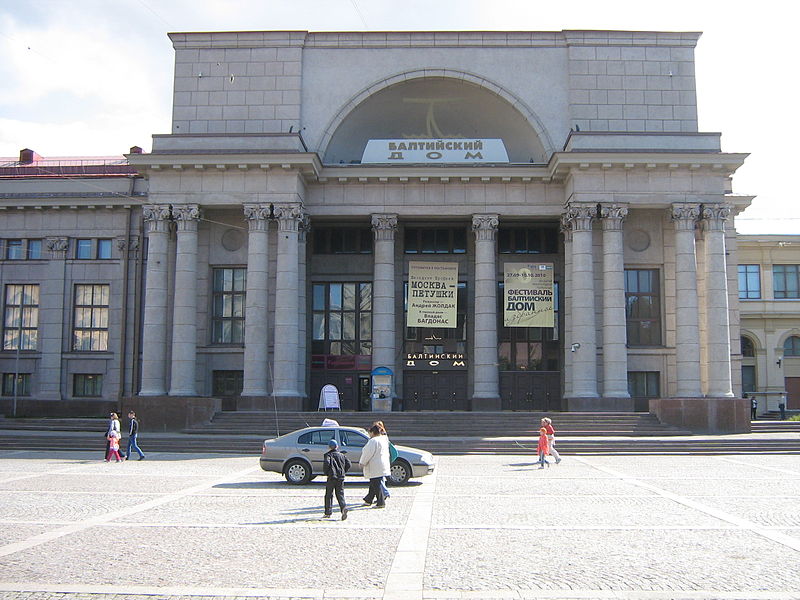 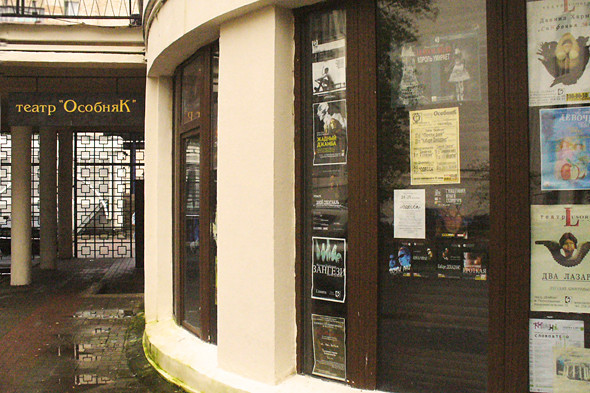 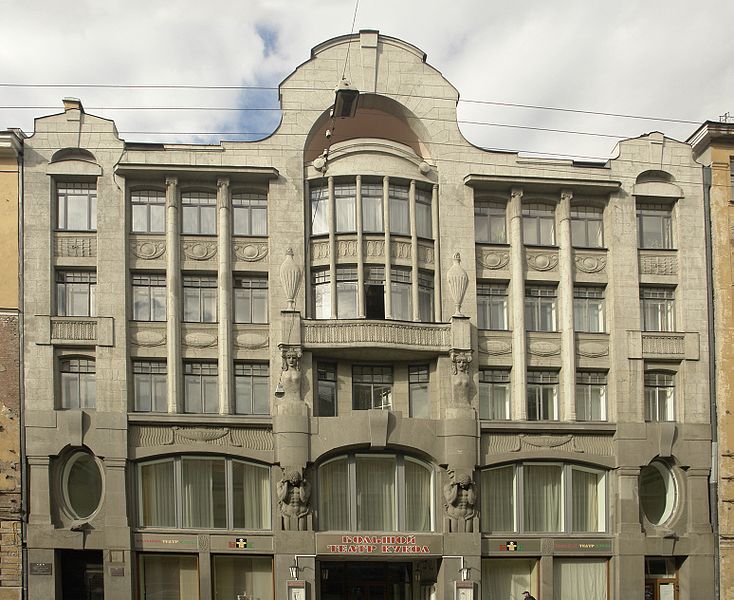 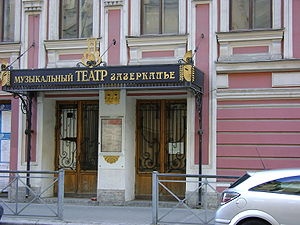 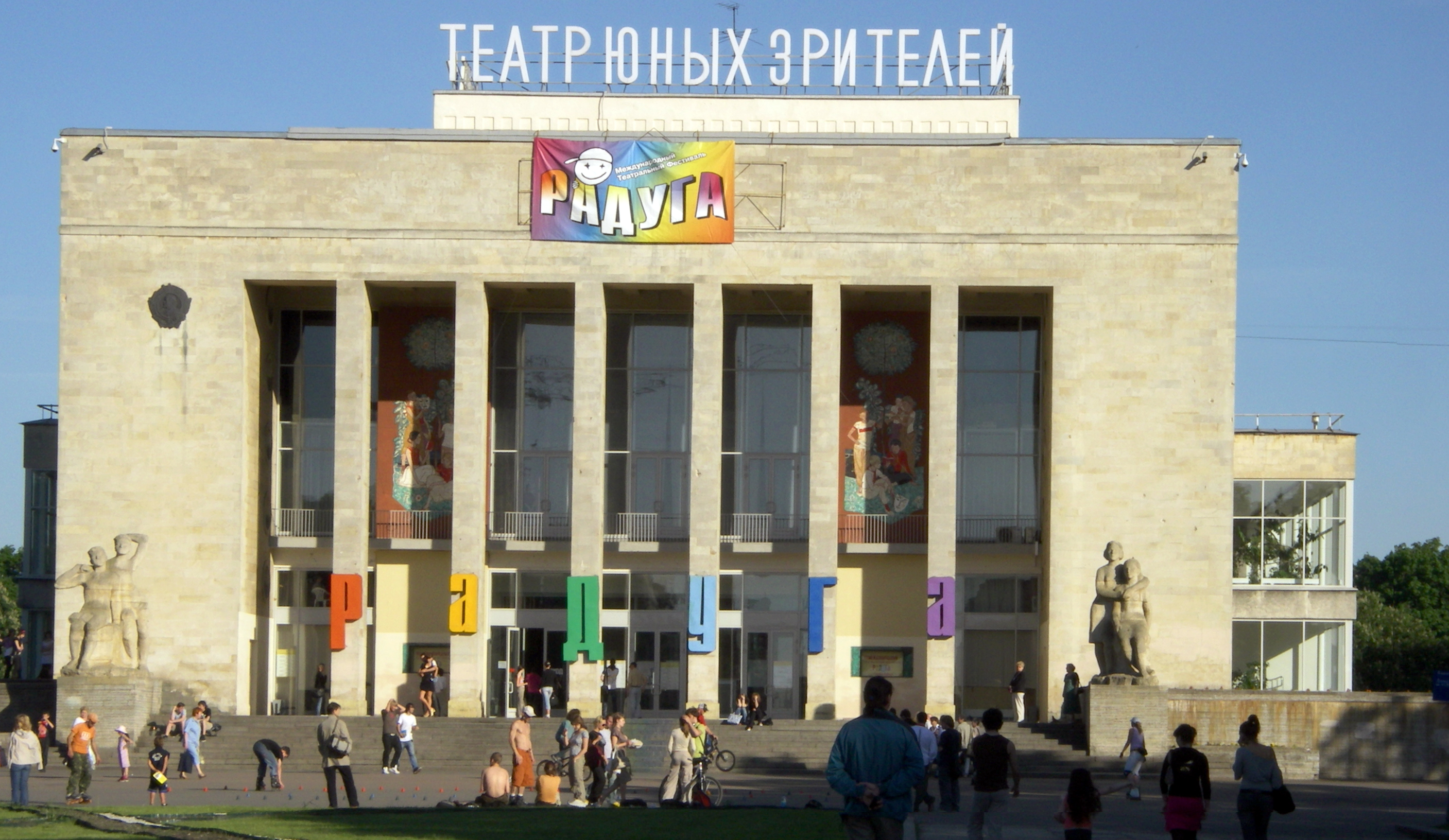